Kevin DavisYBA Presentation
January 9, 2015
INTRODUCTION
My name is Kevin L. J. Davis and I am 50 years old.
I work for the Investigative News Network (INN), a 501(c)3 nonprofit organization based in Encino, CA

We are a trade organization and consulting company for independent nonprofit news organizations that inform the public, hold the powerful accountable and help keep our democracy free

My role at INN is Chief Executive Officer & Executive Director
It is my job to be a spokesperson, raise money and oversee programs designed to benefit member nonprofit newsrooms around the country
The Early Years…
I was born and raised in London, England
More Early Years…
We emigrated to Culver City, CA in 1978. I was 13.
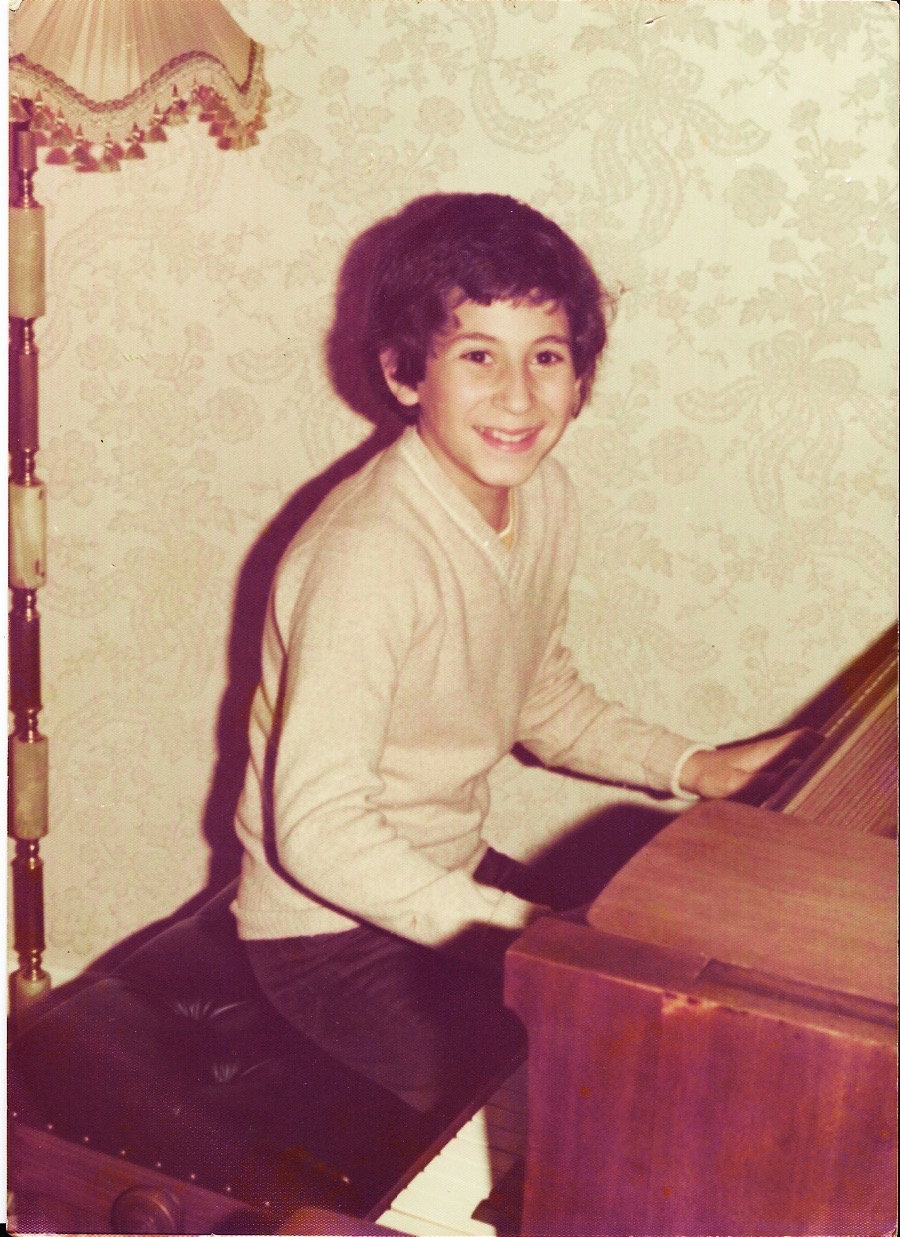 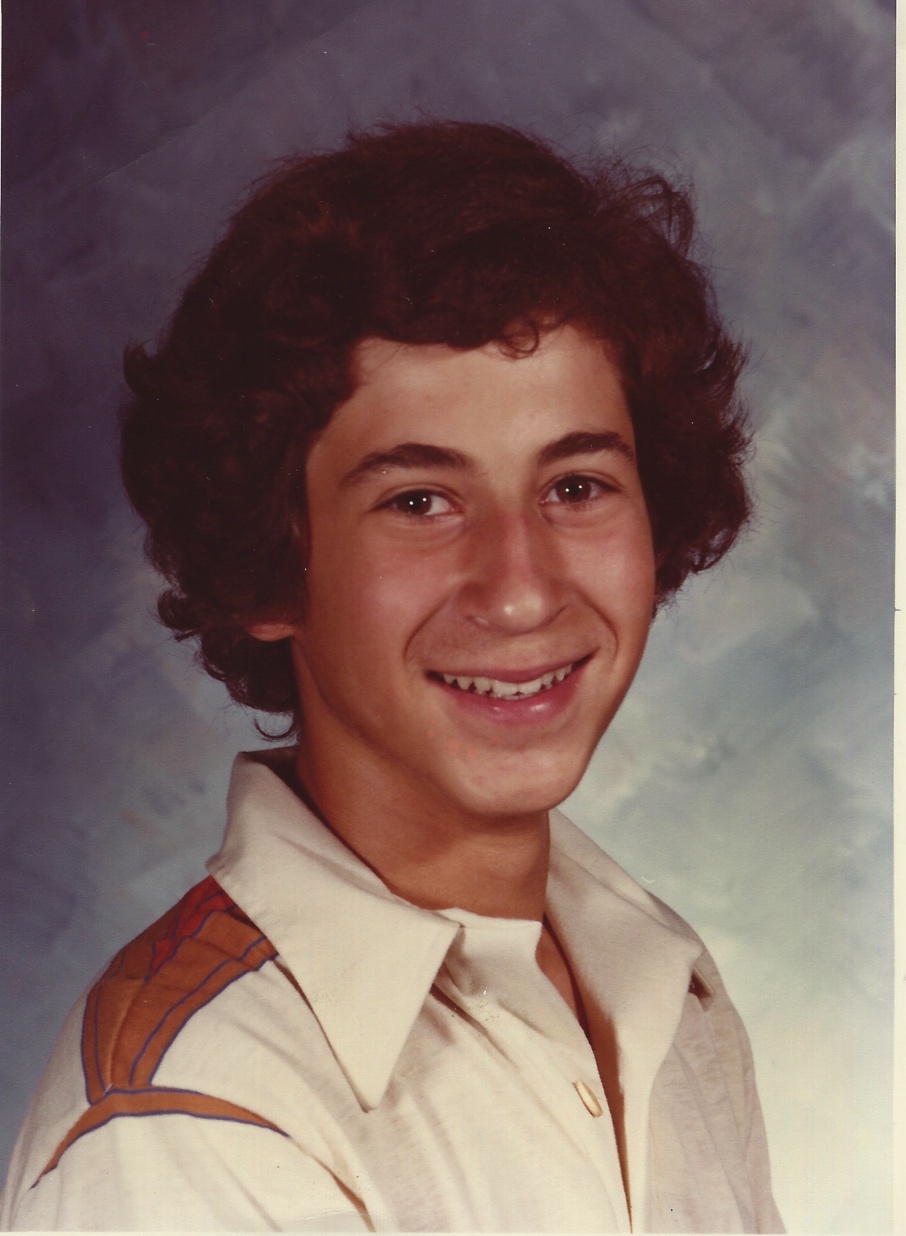 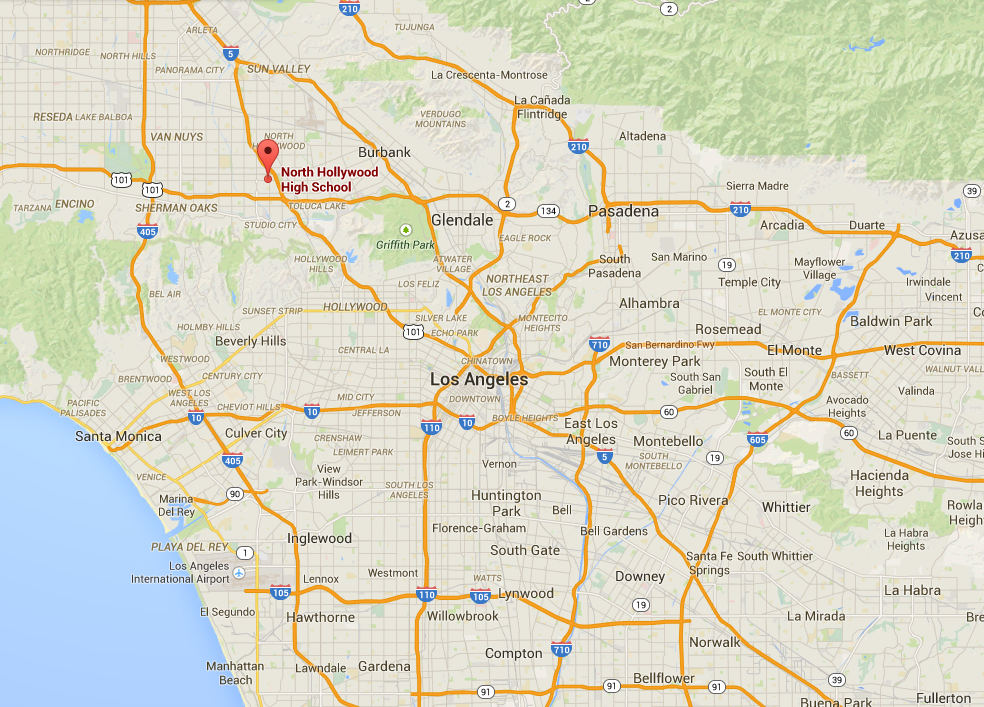 HIGH SCHOOL
I attended North Hollywood High School, in the San Fernando Valley, from 
1980 – 1982
HIGH SCHOOL
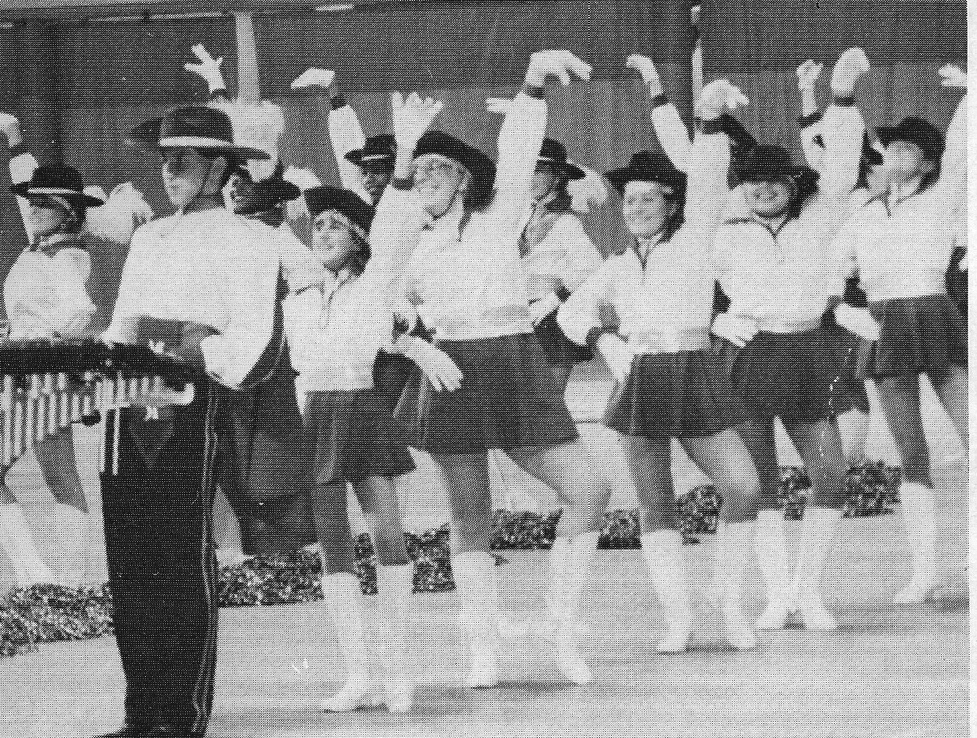 I flunked 12th Grade the first time when I was in 9th Grade at Culver City Junior & High School
After moving to the San Fernando Valley, I set my mind to being an average student.
But oh how I loved wearing that Husky Marching Band uniform!
HIGH SCHOOL
Things I enjoyed in HS:
Things I did not enjoy in HS:
Being in a co-ed environment
Not having to wear a uniform
Feeling of belonging ( once I joined band)
Music and performing
Being called “English Dude”
Not growing-up with the other kids
Experiencing my family breaking-up three years after we moved here
HIGH SCHOOL
Fondest memories from HS
Obstacles/Adversity you had to overcome in HS
Girls loved the accent
Getting to perform at Dodger Stadium for “Battle of the Bands” the night Fernando Valenzuela pitched at the height of “Fernando-mania”
Lack of guidance and understanding from my parents
Nobody like me/Not identifying with my peers
Always feeling like an outsider
Feeling the need to “dumb down” to fit in.
My Grandpa dying in London, and missing 1st semester senior-year finals
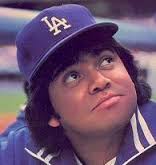 Biggest Life Changing Event
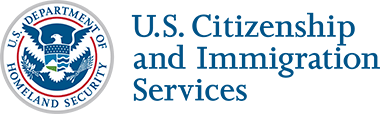 After living in the United States on an E-1 Treaty Trader’s Visa for 8 years, I was set for deportation.
Instead of deporting me, an Immigration Adjudicator made me a foreign student
That’s how I ended up being the first person in my family to go to College
College
I first attended Los Angeles Valley Community College
Then transferred to Cal State University Northridge
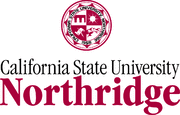 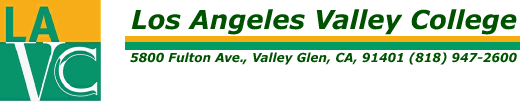 LA Valley College gave me a fresh start
CSUN was all we could afford, but gave me a great education
College
Activities in College:
Why I didn’t work for money while in College:
Competitive speech team
Specialized in 
speech performance 
extemporaneous speech
Worked for free as an unpaid, un-credited Intern for Columbia Pictures for 2 ½ years
Was denied right to work while in College
Was unable to attend my college graduation to go to INS interview in London that day
Received my “Green card” day I graduated college
College
Favorite classes:
Least favorite classes:
Journalism
Film history
Forensics
Rhetoric
Foreign languages
English literature 101 (because the teacher was a bore)
Statistics
College
Fondest memories:
Obstacles or Adversity 
that I had to overcome:
Meeting peers who like me came from atypical backgrounds
Discovering Forensics and how fun it can be to speak competitively
Discovering that I had a brain
No family culture of continuing education
Foreign student fees
Inability to work through school
Career Path
[Speaker Notes: You may use this chart to describe your journey to the current career]
Career
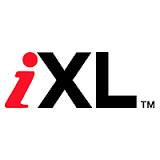 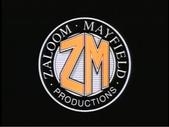 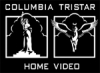 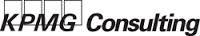 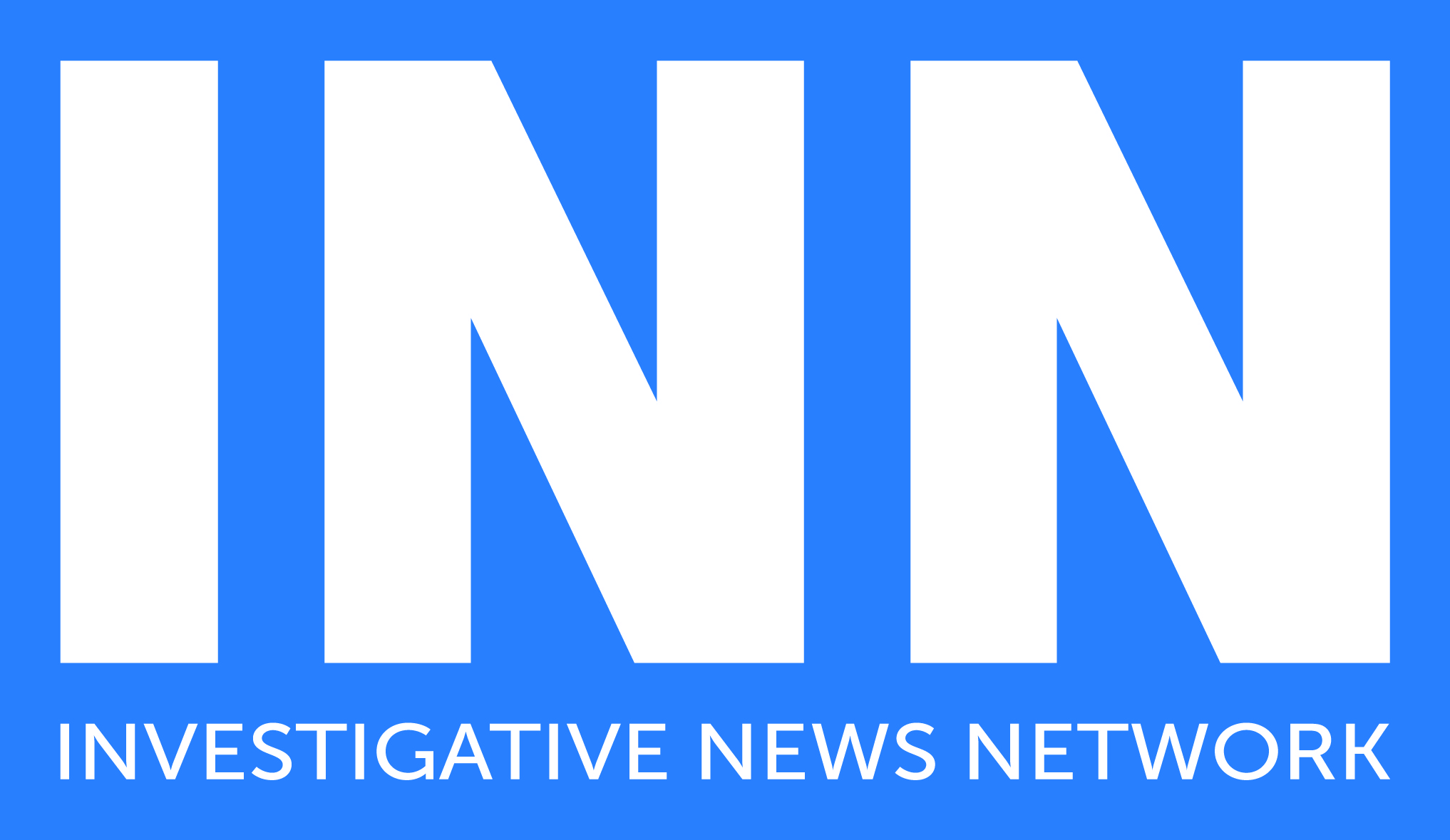 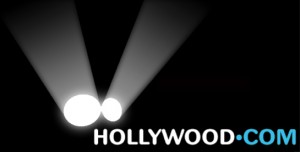 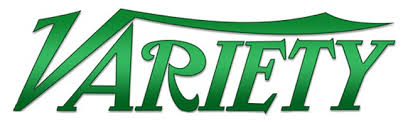 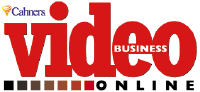 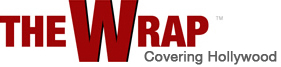 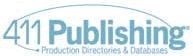 Career
My First Job:
My Worst Job:
Refining gold for a jewelry factory – Downtown, LA


Sales & Marketing Materials Coordinator for RCA Columbia Pictures Home Video
Refining gold for a jewelry factory in Downtown, LA
My First Real Job:
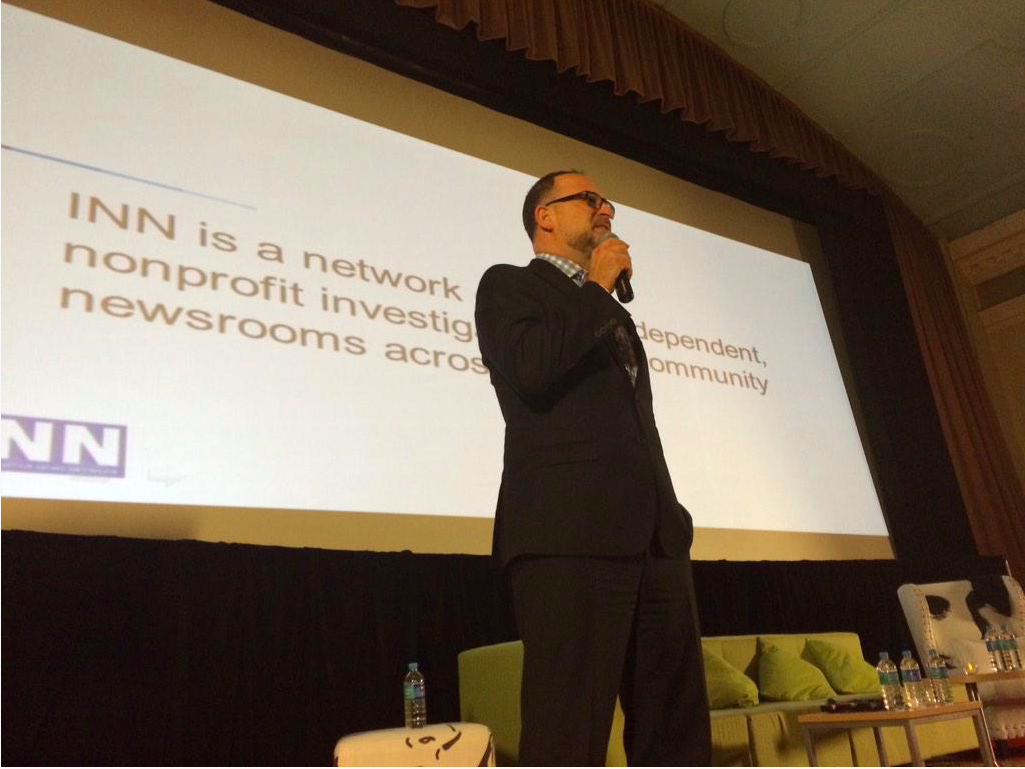 Career
Some challenges I had to overcome in my career:
I never went to Grad school (and wish I had)
I don’t have a business degree
I am “self taught” in business, journalism and technology
Being from the West Coast/Los Angeles comes with cultural baggage
CURRENT ROLE
[Speaker Notes: Use this graph to give more description of your current company (history, size, location, products and services, etc.)]
Current Role
[Speaker Notes: Use this graph to give more description of your role specifically (responsibilities, typical work week, direct reports, etc.)]
Career Compensation
Pay is commensurate with experience
[Speaker Notes: Use this graph to show general compensation ranges for people in various roles in your company]
ACADEMIC EXERCISE
We will now spend several minutes discussing the day’s academic module and how it is relevant in the ‘real world’
QUESTION AND ANSWER